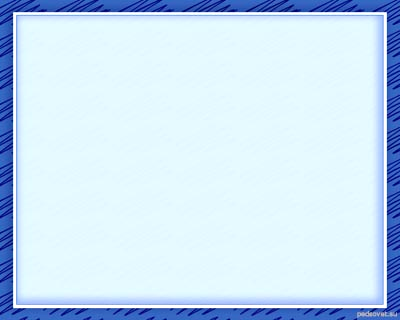 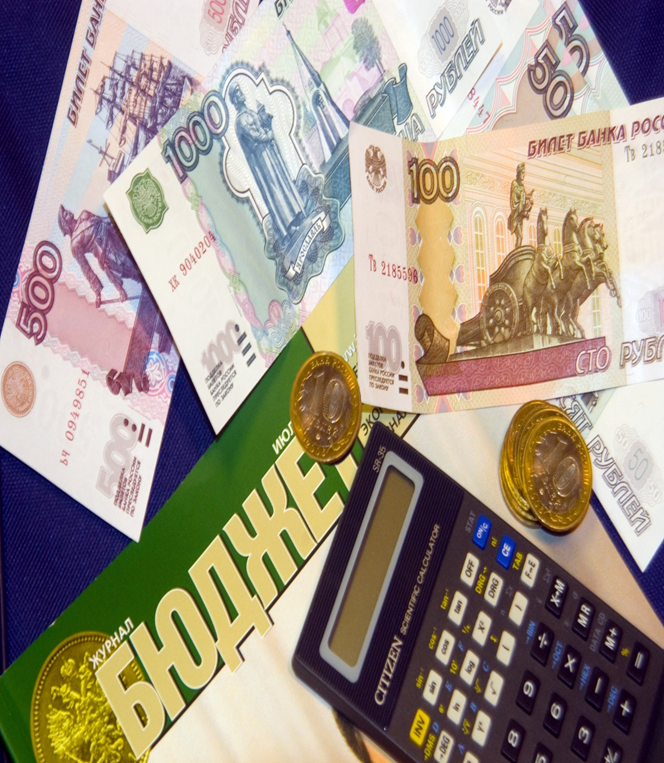 БЮДЖЕТ ДЛЯ ГРАЖДАН
к решению Совета муниципального образования Ейский район от 28.02.2018 года
№  67 «О внесении изменений в решение Совета муниципального образования Ейский район от  8 декабря 2017 года 
  № 46 «О районном бюджете на 2018 год и на плановый период 2019 и 2020 годов»
Основные параметры районного бюджета
тыс. рублей
Решением Совета муниципального образования Ейский район от               28 февраля 2018 года  № 67 «О внесении изменений в решение Совета муниципального образования Ейский район от 8 декабря 2017 года  № 46 «О районном бюджете на 2018 год и на плановый период 2019 и 2020 годов» внесены следующие изменения в утвержденные параметры районного бюджета:
доходная   часть  районного  бюджета  в  2018  году  увеличена  за  счет  безвозмездных  поступлений из бюджетов другого уровня на 56256,3 тыс. рублей;
расходная часть районного бюджета в 2018 году увеличена на общую сумму 84850,2 тыс. рублей, в том числе:
на 58732,2 тыс. рублей за счет безвозмездных поступлений;
на 26118 тыс. рублей за счет остатков средств районного бюджета, сложившихся на 1 января 2018 года. 
    Доходная и расходная часть районного бюджета планового периода увеличена за счет уточнения безвозмездных поступлений из краевого бюджета: в  2019 году доходы и расходы увеличиваются на 1171,9 тыс. рублей, в 2020 году  -  на 1272,4 тыс. рублей.
Объем поступлений доходов в районный бюджет на 2018 год
тыс. рублей
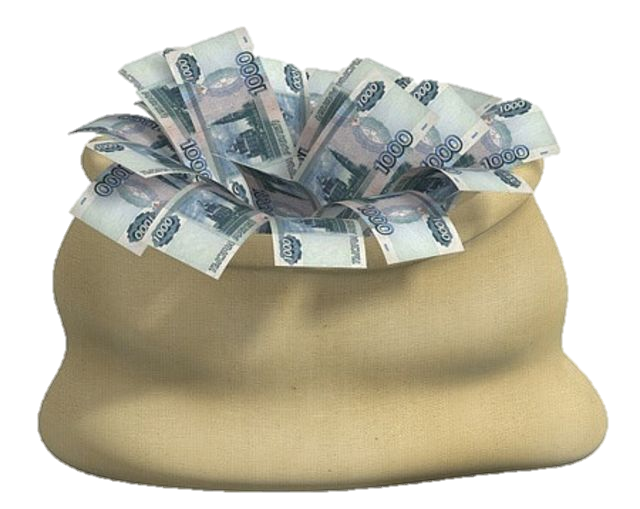 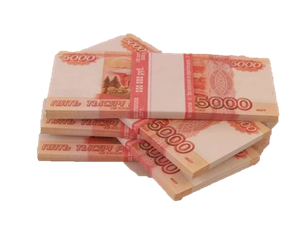 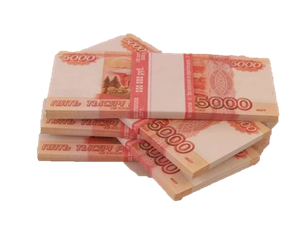 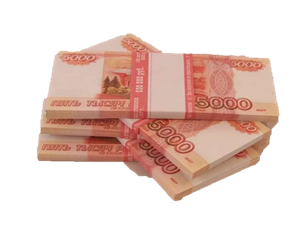 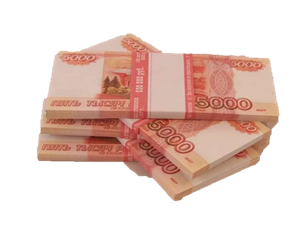 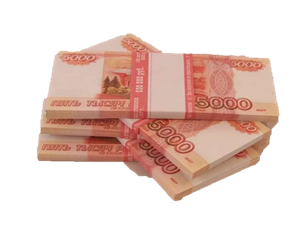 Безвозмездные поступления на 2018 год
тыс. рублей
Уточнение объёмов безвозмездных поступлений  обусловлено:
Увеличением за счет:
Субсидии   на   капитальный   ремонт  и   ремонт  автомобильных  дорог  общего   пользования  местного значения – 1950,9 тыс. рублей;
Субсидии  на  строительство  малобюджетных   спортивных  залов  шаговой доступности - 20000,0 тыс. рублей;
Субсидии на повышение оплаты труда работников муниципальных учреждений Краснодарского края -   23628,4 тыс. рублей;
Субсидии  на  организацию  газоснабжения  населения – 11860,0 тыс. рублей;
Субвенции  на  предоставление  жилых  помещений  детям-сиротам  и  детям, 
оставшимся  без  попечения  родителей,  лицам  из  их  числа по договорам найма
специализированных жилых помещений – 649,9 тыс. рублей;
Субвенции   на   осуществление    отдельных   государственных   полномочий
Краснодарского   края   по    осуществлению   регионального    государственного
жилищного надзора и лицензионного контроля – 1177,0 тыс. рублей;
Субвенции  на   осуществление   полномочий   по   составлению   (изменению)
списков    кандидатов   в   присяжные    заседатели    федеральных   судов   общей 
юрисдикции в Российской Федерации – 182,7 тыс. рублей;
Иных   межбюджетных   трансфертов   из   бюджетов   сельских   и   городского
поселений   для   выполнения    полномочий    по    решению  вопросов    местного 
значения – 699,5 тыс. рублей
Уменьшением за счет:
Субсидии   на   выравнивание   обеспеченности   муниципальных   районов   по 
реализации расходных обязательств по выравниванию бюджетной обеспеченности 
поселений – 471,8 тыс. рублей;
Субвенции   на   осуществление  отдельных  государственных  полномочий  по
 поддержке  сельскохозяйственного  производства  в  Краснодарском крае в части
 предоставления  субсидий  гражданам,  ведущим  личное   подсобное   хозяйство,
 крестьянским  (фермерским)  хозяйствам, индивидуальным предпринимателям,
осуществляющим       деятельность        в       области          сельскохозяйственного 
производства – 712,2 тыс. рублей;
Субвенции   на   осуществление   отдельных   государственных   полномочий
по    организации     оказания     медицинской     помощи     в    соответствии      с территориальной программой государственных гарантий бесплатного оказания гражданам медицинской помощи в Краснодарском крае – 232,2 тыс. рублей
Кроме того, предусмотрен возврат    в    краевой    бюджет  остатков межбюджетных трансфертов, имеющих целевое назначение, не использованных по состоянию на 1 января 2018 года, в сумме         2475,9 тыс. рублей.
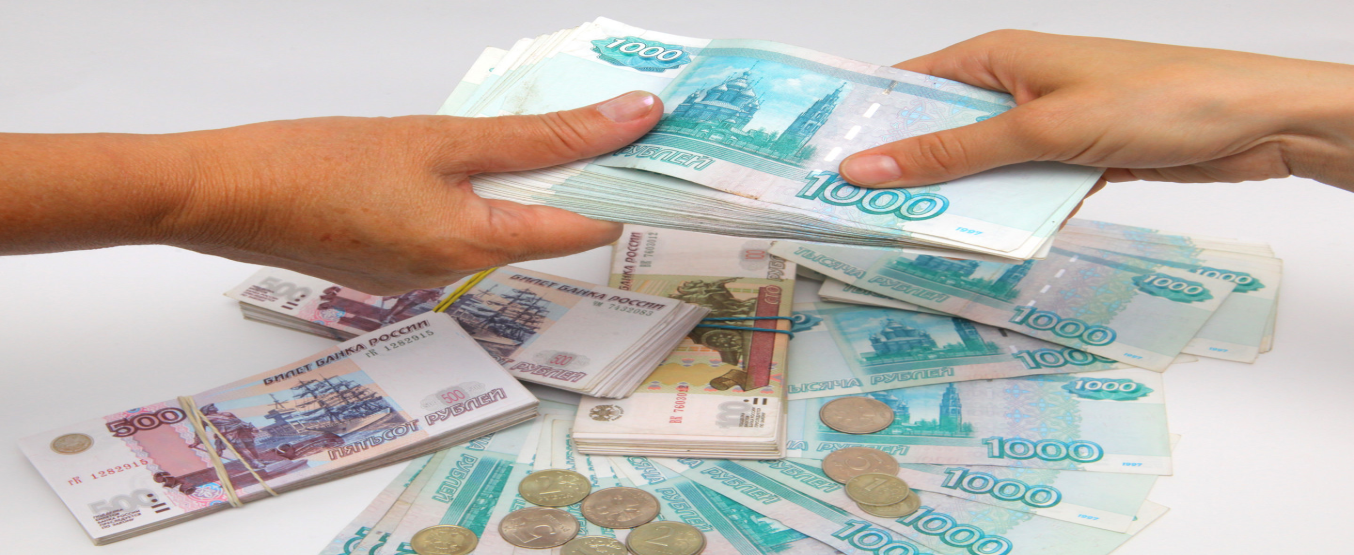 Распределение бюджетных ассигнований по разделам и подразделам классификации расходов бюджетов на 2018 год
тыс. рублей
Распределение бюджетных ассигнований по разделам и подразделам классификации расходов бюджетов на 2018 год
тыс. рублей
Распределение бюджетных ассигнований по муниципальным программам Ейского района и непрограммным направлениям деятельности на 2018 год
тыс. рублей
Источники финансирования дефицита районного бюджета  на 2018 год
тыс. рублей
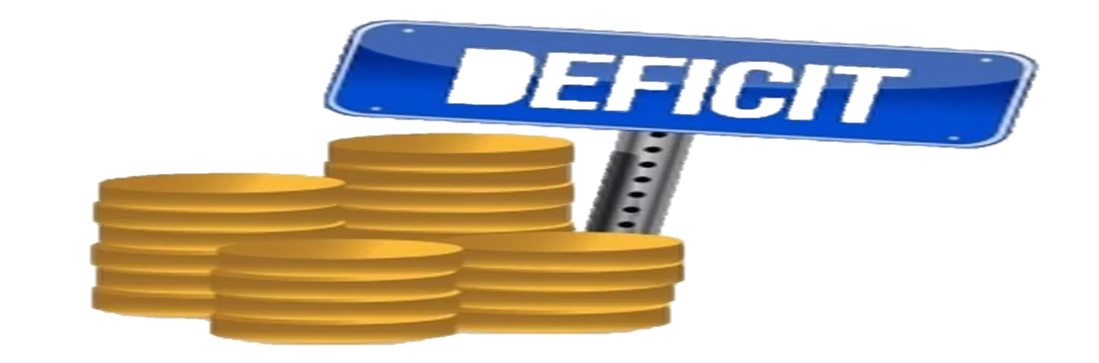